Psychology Honours Thesis Information Session 2023
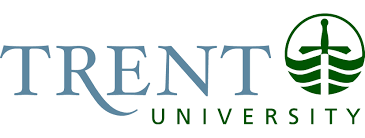 Contact Information
Honours thesis co-ordinator:  
Prof. Kevin Peters kevinpeters@trentu.ca

Psychology dept. coordinator:  
Laura McMaster
lauramcmaster@trentu.ca
psychology@trentu.ca
To be discussed…
Introductions
What is an honours thesis?
Why do an honours thesis?
Admission requirements
Application process
Finding a potential supervisor
Timeline
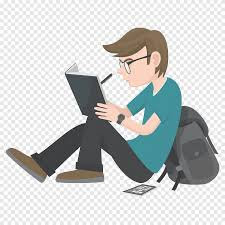 What is an honours thesis?
Four-Year Honours Degree
Coursework vs. thesis option
Thesis is more than just a ‘big paper’
Workload is high! 
(PSYC 4020D = app. 16 hours per week for 2 semesters)
What is an honours thesis?
Thesis requires the student to:
Participate in thesis seminars throughout year
Search, read and review relevant literature
Plan an empirical study
Write a substantial thesis proposal 
Collect and analyze data
Report the results via written, oral and poster presentations
PSYC 4010Y vs. 4020D
PSYC 4010Y is only for students doing a Joint Honours Thesis with Psychology and another program (1 credit from Psychology, 1 from the other program)

If you are interested in PSYC 4010Y contact Laura McMaster in the Psychology Office

Note: You do not have to do a Joint Honours Thesis if you are a joint PSYC major, you are eligible to complete 4020D
Why do an honours thesis?
Good…
If you are planning to go on to a graduate program in psychology (or many other social science-based programs)
Competitive edge in job market (shows marketable skills)
Are unsure of future goals (don’t limit your options)
Networking with professors, better letters of reference
Research is fun, educational and stimulating - the best educational experience we offer
Admission Requirements
For admission to PSYC 4020D
Completed PSYC 3015Y with 75% final grade.
At least 0.5 credit from each of the A2, B2, A3, and B3 categories (see next slide).
75% average over all Psychology courses.
Permission of Psychology Department.

Some faculty supervisors have specific pre-requisites for content courses, etc.
[Speaker Notes: Talk about practicums reading courses etc.]
Page 404 of the Academic Calendar (2022-23)
Application process
You must apply for the Psychology Honours Thesis Program.
Forms are available from the Psychology Office and online.
Limited space.
Application deadline: March 3rd, 2023, by 12:00 noon 
email to lauramcmaster@trentu.ca, in the Psychology Office, 	DNA/LHS C 104.
[Speaker Notes: Oshawa, students – Jeff, Laura, Ben & Teresa]
Finding a potential faculty supervisor
Thoughts….
Your academic career begins in undergraduate studies, 
Important - be professional and respectful with your colleagues and professors.
Networking is an important skill.
in life and in getting into graduate programs – start now!
Approach faculty whose research work interests you.
Finding a potential faculty supervisor
Specifics….
Identify faculty members with whom you are most interested in working.
Look for a ‘good fit’ personally and professionally. 
see online for faculty research interests.
Suggestion: Be open to working with a faculty member whose research interests do not match with your present interests.
Faculty Research https://www.trentu.ca/psychology/faculty-research
Contact potential faculty to see if taking on new students.
email, make appointment during office hours, etc.
Finding a potential faculty supervisor
Finalizing application to program….
Once you have a faculty member willing to supervise you 
Complete, sign, and have the faculty member sign the application form.
Submit form to Laura McMaster in the Psychology Office.
This is your application to enter the thesis program. 
Acceptance is confirmed only after all course requirements are met.
Timeline
Application forms are available as of today (in this meeting, from the Psychology Office or online).
https://www.trentu.ca/psychology/programs/undergraduate/honours-thesis-information
Application deadline: March 3rd, 2023, by 12:00 noon (email to: lauramcmaster@trentu.ca in the Psychology Office, LHS C 104). 
If you meet course requirements, you will be notified late May when your marks become available.
If you are completing course requirements in the summer, you may apply after the March 4th deadline and your application will be considered when summer final grades are available.